File I/O in C++ I
Using Input/Output Files
A computer file
is stored on a secondary storage device (e.g., disk);

is permanent;

can be used to 
provide input data to a program 
or receive output data from a program
 or both;

should reside in Project directory for easy access;

must be opened before it is used.
General File I/O Steps
Include the header file fstream in the program.

Declare file stream variables.

Associate the file stream variables with the input/output sources.

Open the file

Use the file stream variables with >>, <<, or other input/output functions.

Close the files.
Classes for Stream I/O in C++
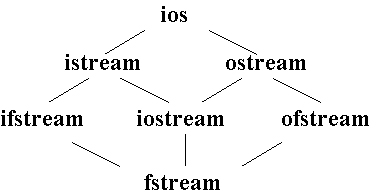 ios is the base class.
istream and ostream inherit from ios
ifstream inherits from istream (and ios)
ofstream inherits from ostream (and ios)
iostream inherits from istream and ostream (& ios)
fstream inherits from ifstream, iostream, and ofstream
STEP1 : Include the header file
stream - a sequence of characters
interactive (iostream)
 cin - input stream associated with keyboard.
cout - output stream associated with display

file (fstream)
 ifstream - defines new input stream (normally associated with a file).
 ofstream - defines new output stream (normally associated with a file).
#include <fstream>
STEP2 : Declare file stream variables.
ifstream  fIn;	//input
	ofstream fOut; // output
	fstream both 	//input & output
STEP3 : Associate the file stream variables with the input/output sources.
One way is to do it like this :
ifstream  fIn(“file1.txt”); // input
ofstream fOut(“file2,txt”); // output
	fstream both (“file3.txt”); 	//input & output
STEP4 : Open the file
Opening a file associates a file stream variable declared in the program with a physical file at the source, such as a disk. 
In the case of an input file:
 the file must exist before the open statement executes.
If the file does not exist, the open statement fails and the input stream enters the fail state
In the case of an output file:
An output file does not have to exist before it is opened; 
if the output file does not exist, the computer prepares an empty file for output. 
If the designated output file already exists, by default, the old contents are erased when the file is opened.
Object and Member Functions open()
Member Function
 Name
Stream handle
Name
both.open("numbers.txt“)
File Name
Dir:\\folder\fileName.extention
Extention ( .dat, .out, .txt)
Dot
Operator
Calling
Object
Validate the file before trying to access
First method
Second method
By checking the stream variable;

If ( ! both) 
{Cout << “Cannot open file”;}
By using bool is_open() function.

If ( !both.is_open()) 
{Cout << “File is not open.”;}
File I/O Example: Open output file with validation
#include <fstream>
using namespace std;
void main()
{	
	// declear output file variable
	ofstream outFile;
	// open an exist file fout.txt
    	outFile.open(“fout.txt”);
	// Open validation
	if(! outFile.is_open() ) {
	Cout << “Cannot open file.\n ”;}
}
[Speaker Notes: This program will create the file fout.txt in the directory from where you are executing it, and will put “Hello, world!” into it.
Here is what every line means:
#include <fstream> - You need to include this file in order to use C++’s functions for File I/O.
In this file, are declared several classes, including ifstream, ofstream and fstream, which are all derived from istream and ostream.
ofstream outFile(“cpp-home.txt”);
ofstream means “output file stream”. It creates a handle for a stream to write in a file.
 outFile – that’s the name of the handle. You can pick whatever you want!
(“fout.txt”); - opens the file fout.txt, which should be placed in the directory from where you execute the program. If such a file does not exists, it will be created for you, so you don’t need to worry about that!
Now, let’s look a bit deeper. First, I’d like to mention that ofstream is a class. So, ofstream outFile(“fout.txt”); creates an object from this class. What we pass in the brackets, as parameter, is actually what we pass to the constructor. It is the name of the file. So, to summarize: we create an object from class ofstream, and we pass the name of the file we want to create, as an argument to the class’ constructor. There are other things, too, that we can pass, but I will look into that, later.
outFile<< “Hello World,!”; - “<<” looks familiar? Yes, you’ve seen it in cout <<. This (“<<”) is a predefined operator. Anyway, what this line makes, is to put the text above in the file. As mentioned before, outFile is a handle to the opened file stream. So, we write the handle name, << and after it we write the text in inverted commas. If we want to pass variables instead of text in inverted commas, just pass it as a regular use of the cout <<. This way:
outFile << variablename;
That’s it!
outFile.close(); - As we have opened the stream, when we finish using it, we have to close it. outFile is an object from class ofstream, and this class (ofstream) has a function that closes the stream. That is the close() function. So, we just write the name of the handle, dot and close(), in order to close the file stream! Notice: Once you have closed the file, you can’t access it anymore, until you open it again.]
STEP5: use the file stream STEP6: close the file
File I/O Example: Writing
#include <fstream>
using namespace std;
void main()
{	/* declear and automaticaly open the file*/
	ofstream outFile(“fout.txt");

	 //behave just like cout, put the word into  the file
	outFile << "Hello World!";	
	
	outFile.close();

}
[Speaker Notes: This program will create the file fout.txt in the directory from where you are executing it, and will put “Hello, world!” into it.
Here is what every line means:
#include <fstream> - You need to include this file in order to use C++’s functions for File I/O.
In this file, are declared several classes, including ifstream, ofstream and fstream, which are all derived from istream and ostream.
ofstream outFile(“cpp-home.txt”);
ofstream means “output file stream”. It creates a handle for a stream to write in a file.
 outFile – that’s the name of the handle. You can pick whatever you want!
(“fout.txt”); - opens the file fout.txt, which should be placed in the directory from where you execute the program. If such a file does not exists, it will be created for you, so you don’t need to worry about that!
Now, let’s look a bit deeper. First, I’d like to mention that ofstream is a class. So, ofstream outFile(“fout.txt”); creates an object from this class. What we pass in the brackets, as parameter, is actually what we pass to the constructor. It is the name of the file. So, to summarize: we create an object from class ofstream, and we pass the name of the file we want to create, as an argument to the class’ constructor. There are other things, too, that we can pass, but I will look into that, later.
outFile<< “Hello World,!”; - “<<” looks familiar? Yes, you’ve seen it in cout <<. This (“<<”) is a predefined operator. Anyway, what this line makes, is to put the text above in the file. As mentioned before, outFile is a handle to the opened file stream. So, we write the handle name, << and after it we write the text in inverted commas. If we want to pass variables instead of text in inverted commas, just pass it as a regular use of the cout <<. This way:
outFile << variablename;
That’s it!
outFile.close(); - As we have opened the stream, when we finish using it, we have to close it. outFile is an object from class ofstream, and this class (ofstream) has a function that closes the stream. That is the close() function. So, we just write the name of the handle, dot and close(), in order to close the file stream! Notice: Once you have closed the file, you can’t access it anymore, until you open it again.]
STEP5: use the file stream STEP6: close the file
File I/O Example: Writing
#include <fstream>
using namespace std;
Void  main()
{	// declear output file variable
	ofstream outFile;
	// open an exist file fout.txt
    	outFile.open(“fout.txt”);

	//behave just like cout, put the word into  the file
	outFile << "Hello World!";	
	
	outFile.close();

	
}
[Speaker Notes: This program will create the file fout.txt in the directory from where you are executing it, and will put “Hello, world!” into it.
Here is what every line means:
#include <fstream> - You need to include this file in order to use C++’s functions for File I/O.
In this file, are declared several classes, including ifstream, ofstream and fstream, which are all derived from istream and ostream.
ofstream outFile(“cpp-home.txt”);
ofstream means “output file stream”. It creates a handle for a stream to write in a file.
 outFile – that’s the name of the handle. You can pick whatever you want!
(“fout.txt”); - opens the file fout.txt, which should be placed in the directory from where you execute the program. If such a file does not exists, it will be created for you, so you don’t need to worry about that!
Now, let’s look a bit deeper. First, I’d like to mention that ofstream is a class. So, ofstream outFile(“fout.txt”); creates an object from this class. What we pass in the brackets, as parameter, is actually what we pass to the constructor. It is the name of the file. So, to summarize: we create an object from class ofstream, and we pass the name of the file we want to create, as an argument to the class’ constructor. There are other things, too, that we can pass, but I will look into that, later.
outFile<< “Hello World,!”; - “<<” looks familiar? Yes, you’ve seen it in cout <<. This (“<<”) is a predefined operator. Anyway, what this line makes, is to put the text above in the file. As mentioned before, outFile is a handle to the opened file stream. So, we write the handle name, << and after it we write the text in inverted commas. If we want to pass variables instead of text in inverted commas, just pass it as a regular use of the cout <<. This way:
outFile << variablename;
That’s it!
outFile.close(); - As we have opened the stream, when we finish using it, we have to close it. outFile is an object from class ofstream, and this class (ofstream) has a function that closes the stream. That is the close() function. So, we just write the name of the handle, dot and close(), in order to close the file stream! Notice: Once you have closed the file, you can’t access it anymore, until you open it again.]
File I/O Example: Reading
Read char by char
#include <iostream>
#include <fstream>

void main()
{	//Declare and open a text file
	ifstream INFile(“data.txt");
 	char ch;
	 //do until the end of file
	while( ! INFile.eof() )
	{
		INFile.get(ch); // get one character
		cout << ch;	   // display the character
	}
	INFile.close(); // close the file

}
File I/O Example: Reading
Read line by line
#include <iostream>
#include <fstream>
#include <string>
int main()
{	//Declare and open a text file
	ifstream INFile(“data.txt"); 
	string line;
	while(! INFile.eof())
	{/fetch line from data.txt and put it in a string
	getline(INFile, line);
	cout << line;
	}
	INFile.close(); // close the file
 }